MEDIOEVO E SOCIETÀ FEUDALE
MEDIOEVO
XV sec.: termine usato in senso spregiativo (“secoli bui”)
- Oggi gli storici hanno rivalutato i secoli medievali
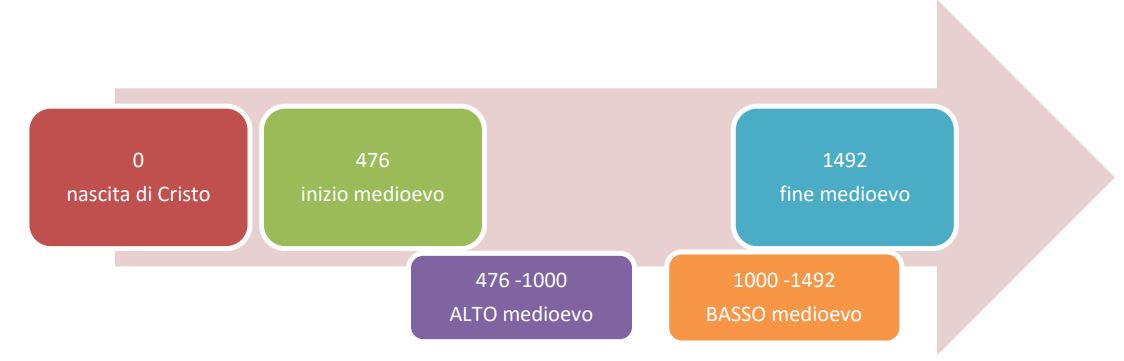 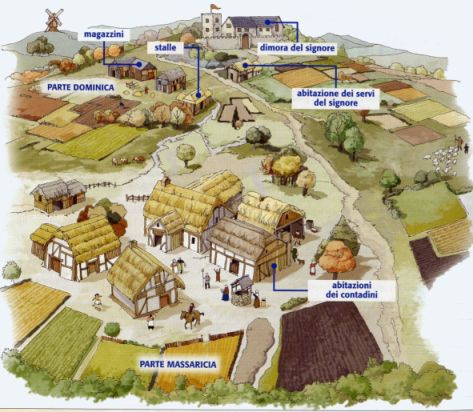 Alto medioevo: organizzazione economica e sociale
VII-X secolo: caratterizzato 
dall’ECONOMIA CURTENSE (curtis=villa)
GRANDI PROPRIETARI TERRIERI assumono:
 Poteri economici 
 militari 
 giuridici
 amministrativi
CURTIS
Economia di sussistenza
 Relativa autosufficienza economica
PARS DOMINICA
PARS MASSARICIA
Parte divisa in MANSI affidati a contadini (coloni liberi o servi della gleba)
 Censo (affitto)
 Corvées
Parte gestita dal signore.
 Abitazione del signore e dei sui uomini di fiducia
 Mulino, frantoio, fornace…
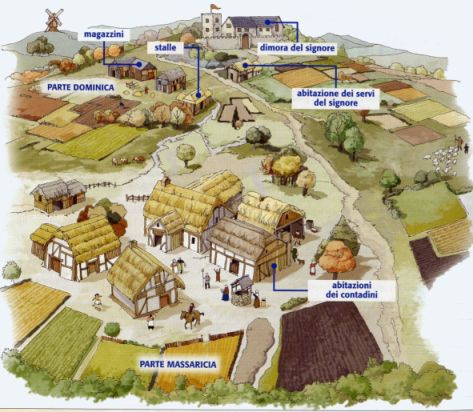 Disgregazione dell’impero carolingio  nuova organizzazione della società: FEUDALESIMO
Frammentazione, sempre più estrema della proprietà terriera.
 Esistenza di una gerarchia di diritti sulla terra, a cui corrisponde un legame di dipendenza tra gli uomini.
 Un conseguente frazionamento del potere politico.
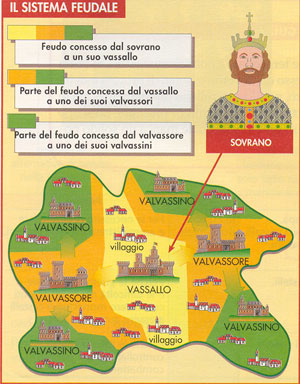 Territorio del sovrano
Tre pilastri del feudalesimo: il vassallaggio, il beneficio e l’immunità
BENEFICIO: il sovrano (o un signore feudale) concede un bene a un altro signore. 
 riscossione di una tassa o un pedaggio dovuto al sovrano;
 possibilità di sfruttare (usufrutto) alcune terre – un feudo – del sovrano.
In cambio chi riceve il beneficio deve rimanere fedele al re e fornirgli, in caso di necessità, le sue milizie; inoltre deve svolgere una serie di servizi (elencati nel contratto di concessione).
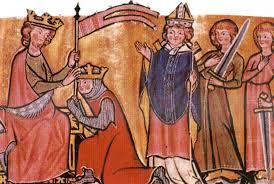 Con un giuramento di fedeltà egli si dichiarava VASSALLO, cioè dipendente dal suo signore
Il vassallo poteva avere alcuni privilegi, detti IMMUNITÀ (es. esenzione dagli obblighi fiscali o militari); il re poteva, anche, rinunciare a ogni suo diritto all’interno del feudo concesso e poteva lasciar libero il proprio vassallo di imporre tasse, amministrare la giustizia, battere moneta. 

Queste immunità si moltiplicarono nel corso del tempo.

Formazione dei vassalli minori
Disgregazione dell’impero carolingio
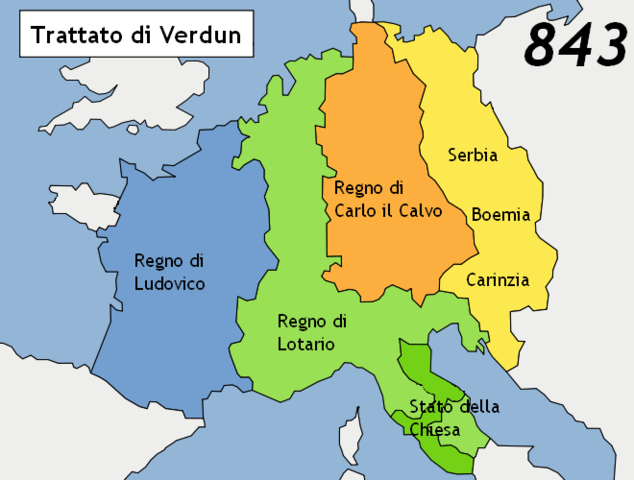 Disgregazione dell’impero carolingio
Pian piano l’autorità regia si indebolì a favore di quella dei signori feudali; i conti riuscirono a rendere ereditari i benefici (i feudi che sarebbero dovuti tornare al sovrano una volta che essi fossero morti): ciò divenne ufficiale con il Capitolare di Quierzy, una legge emanata nell’877 da Carlo il Calvo.
Ormai l’imperatore contava poco: l’ultimo imperatore della dinastia carolingia fu Carlo il Grosso, deposto nell’887 dai suoi vassalli.
Le invasioni di Normanni, Ungari e Saraceni
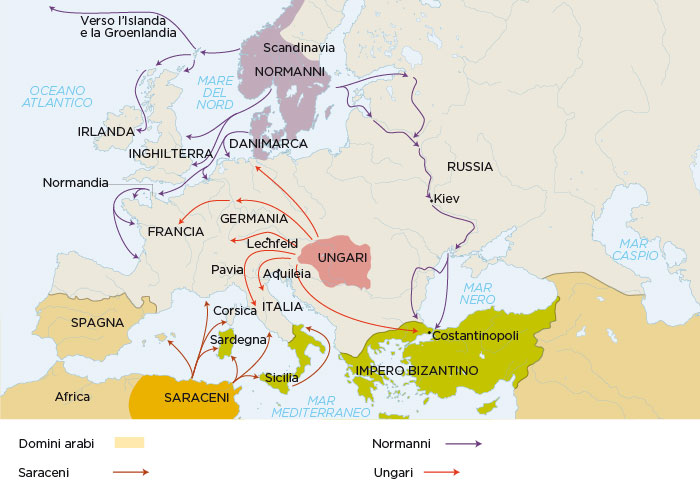 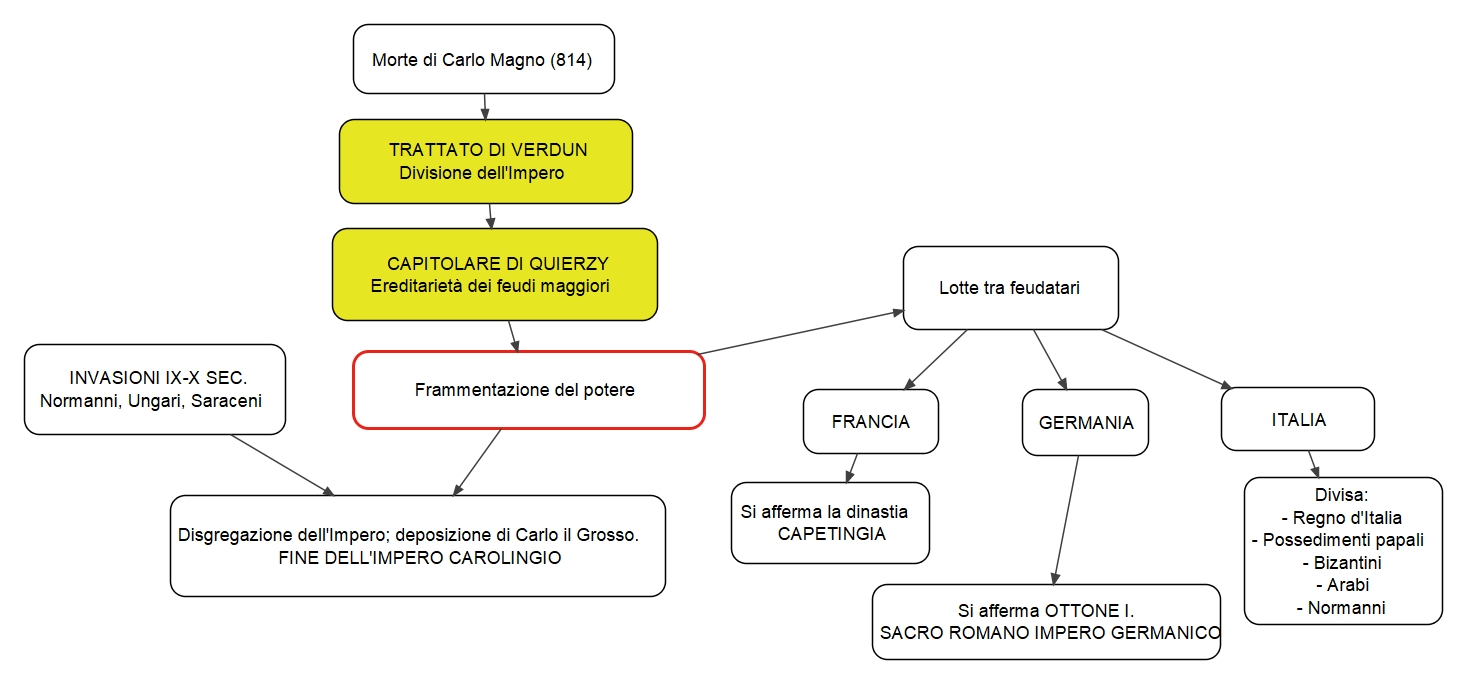